RET Project #6: Securing Cyberspace
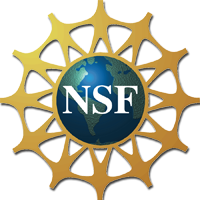 Faculty Mentor: Dr. Franco
Graduate Research Assistant: Amin Makani
High School Assistant: Nicholas Maltbie

Teachers: 
Amanda Sopko, 6th Grade, Indian Hill MS
Ben Dougherty, 11-12th Grade, Purcell Marian HS
1
Why is cyber security important?
National Security Threat (Cyber Warfare)
Infrastructure - damage from government attacks
Economy
Finance
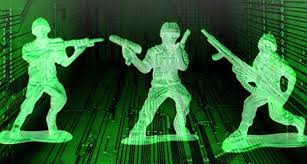 Image: https://vfp15.wordpress.com/2012/03/10/new-amazon-review-cyber-warfare/
2
[Speaker Notes: BD]
Why is cyber security important?
Criminal Activity
Theft of financial resources/data
Theft of intellectual property
Identity Theft
Domestic Threats
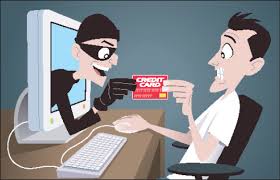 Image: http://www.theexaminer.com/stories/news/%E2%80%98overwhelming%E2%80%99-task-fighting-id-theft-fraud
3
3
[Speaker Notes: BD]
Why is cyber security important?
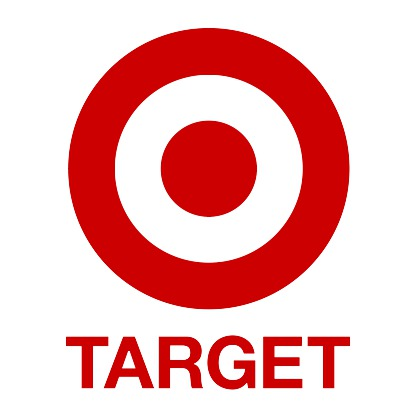 Security Breaches
Anthem
Target
Samsung
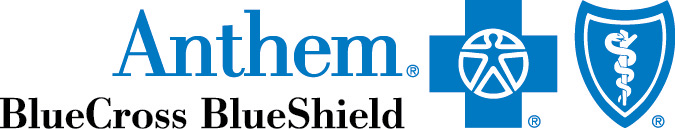 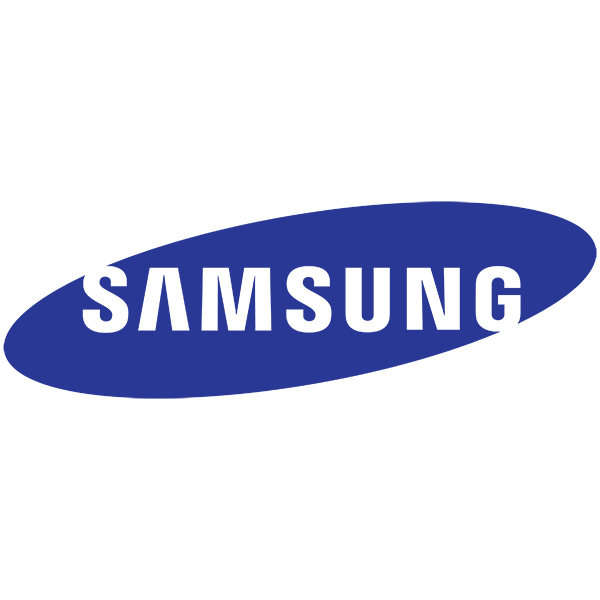 Images: http://antheminc.com/Companies/AnthemBlueCrossBlueShield/index.htm
http://www.target.com/
http://www.samsung.com/us/
4
[Speaker Notes: BD]
Table of Contents
5
Goals and Objectives
Goal: 
Develop best practices (methodologies) for introducing students to cryptography through its mathematical foundations.
Objectives: 
Research best practices in teaching/learning
Develop teacher/student friendly activities that convey the foundational concepts of cryptography
Develop units/activities rooted in mathematics and logic 
Increase student interest in cryptography
Emphasize on the ethical application of cryptography
6
[Speaker Notes: Amanda]
Timeline
7
[Speaker Notes: Amanda]
Cryptographic Systems
Private Key (Symmetric)
Permutation Ciphers
Caesar
Substitution
Enigma
XOR Cipher
AES, 3DES
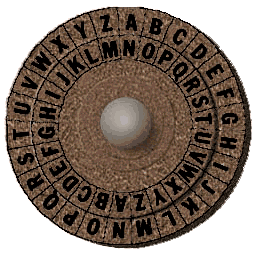 Caeser cipher image: 
http://www.secretcodebreaker.com/history2.html
8
[Speaker Notes: Amanda - Historical Consideration: Caesar Cipher, JN-25b - Midway - WWII (substitution cipher)]
Cryptographic Systems
Private Key (Symmetric)
Permutation Ciphers
Caesar
Substitution
Enigma
XOR Cipher
AES, 3DES
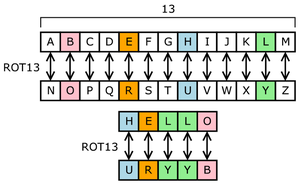 Image: https://upload.wikimedia.org/wikipedia/commons/thumb/2/2a/ROT13.png/300px-ROT13.png
9
[Speaker Notes: Amanda - Historical Consideration: Caesar Cipher, JN-25b - Midway - WWII (substitution cipher)]
Cryptographic Systems
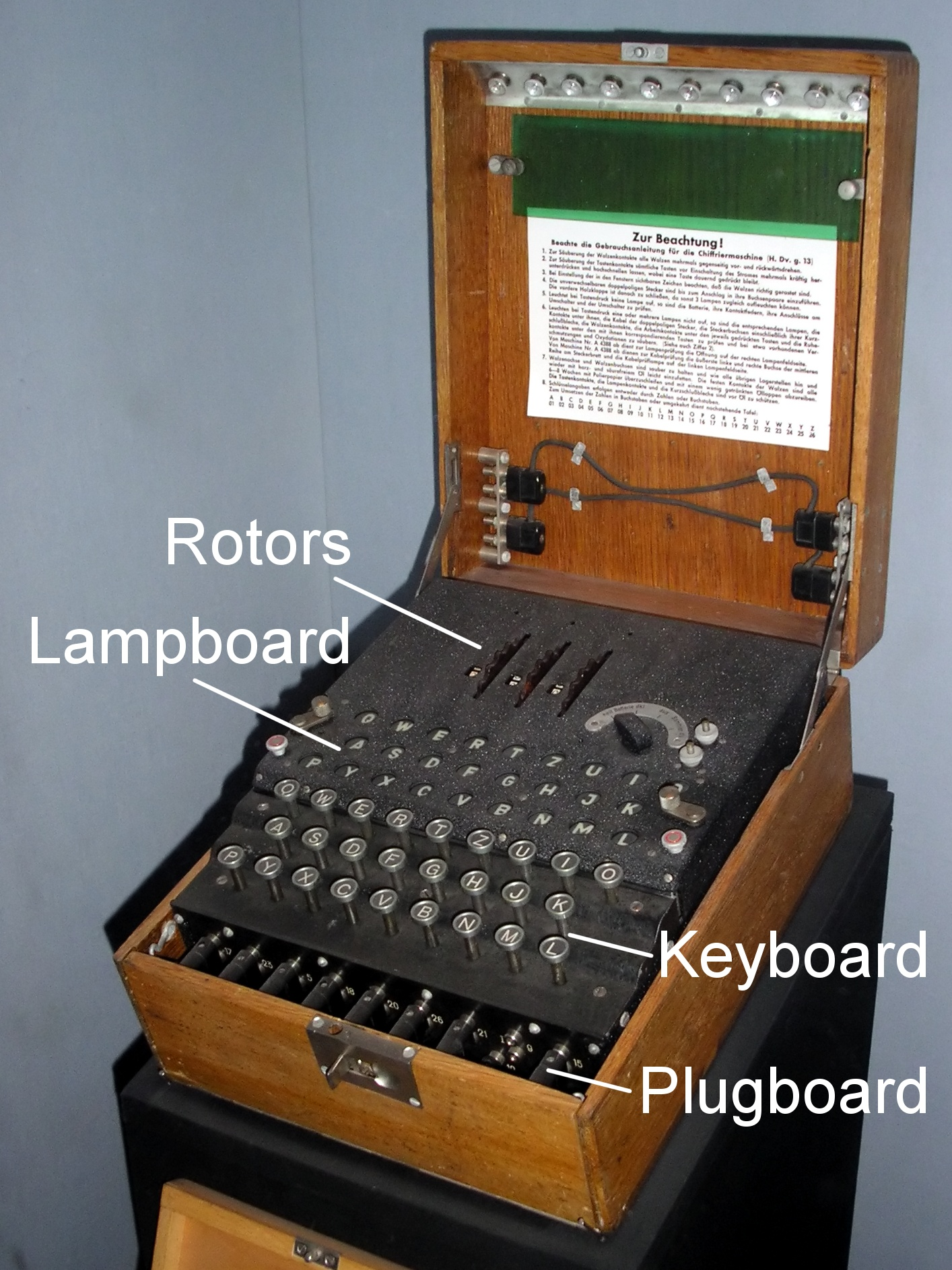 Private Key (Symmetric)
Permutation Ciphers
Caesar
Substitution
Enigma
XOR Cipher
AES, 3DES
Enigma Image: https://upload.wikimedia.org/wikipedia/commons/3/3e/EnigmaMachineLabeled.jpg
10
[Speaker Notes: Amanda - Historical Consideration: Enigma - WWII]
Cryptographic Systems
Private Key (Symmetric)
Permutation Ciphers
Caesar
Substitution
Enigma
XOR Cipher
AES, 3DES
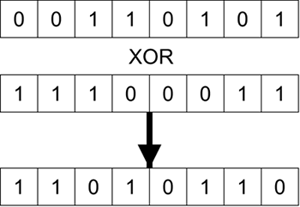 Image: http://etutorials.org/Networking/802.11+security.+wi-fi+protected+access+and+802.11i/Part+II+The+Design+of+Wi-Fi+Security/Chapter+6.+How+IEEE+802.11+WEP+Works+and+Why+It+Doesn+t/Mechanics+of+WEP/
11
[Speaker Notes: Amanda]
Cryptographic Systems
Public Key (Asymmetric)
Diffie-Hellman
RSA
Zero Knowledge
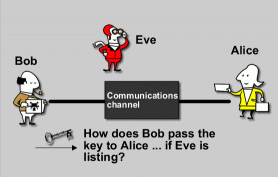 12
http://billatnapier.com/design_tips241.htm
[Speaker Notes: Ben]
Cryptographic Systems
Public Key (Asymmetric)
Diffie-Hellman
RSA
Zero Knowledge
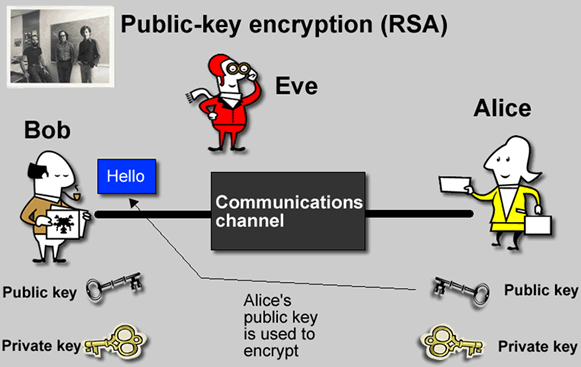 http://rtfq.net/security/firewall-pages/quick-and-dirty-vpn/
13
[Speaker Notes: Ben]
Cryptographic Systems
Public Key (Asymmetric)
Diffie-Hellman
RSA
Zero Knowledge
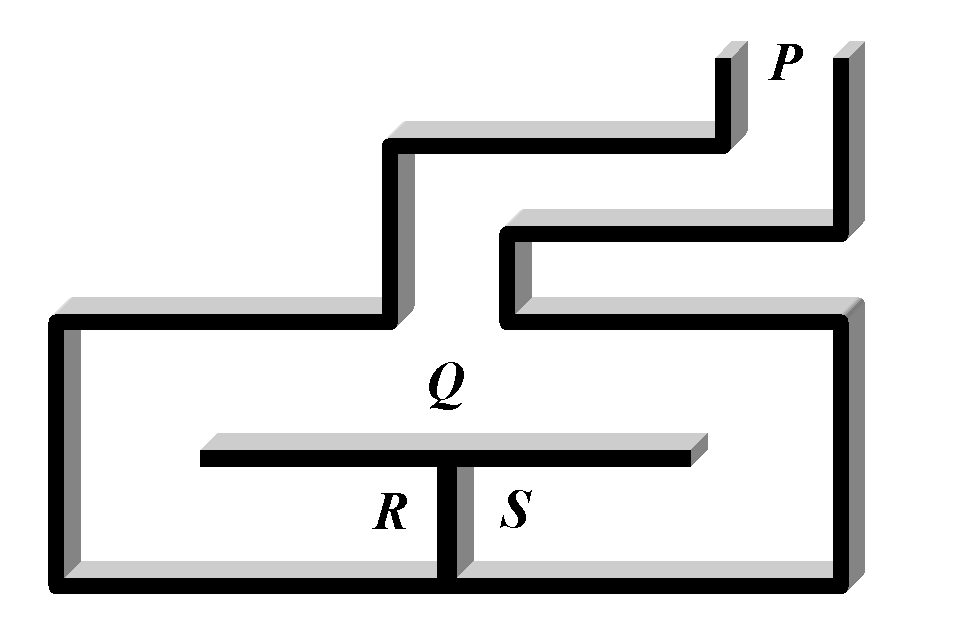 http://www.emc.com/emc-plus/rsa-labs/standards-initiatives/what-are-interactive-proofs-and-zero-knowledge.htm
14
[Speaker Notes: Ben]
Diffie-Hellman Key Exchange
(To exchange secret keys for Symmetric ciphers)
Public:
p: 23, g: 5
Alice
Bob
Chooses secret integer b=15
Chooses secret integer a=6
Computes 515 mod 23 = 19
Computes 56 mod 23 = 8
Alice sends 8 to Bob
Alice computes secret key: 196 mod 23 = 2
Bob computes secret key: 815 mod 23 = 2
Bob sends 19 to Alice
Shared secret is 2!
15
[Speaker Notes: BD]
RSA Algorithm
(to exchange information using Asymmetric ciphers)
Public Information:
Prime numbers p & q
p = 61, q = 53
Calculate n = p * q = 3233
Totient, Ø(n) = (p-1)*(q-1) = 3120
Alice
Choose encryption key, e, such that it is coprime to Ø(n)
We choose e=17
Choose decryption key d such that e*d mod Ø(n) = 1
Solving 17*d  mod Ø(n)  =1, we get d = 2753
Public key: (e,n) :: (17, 3233)
Private key: (d,n) :: (2753, 3233)
16
[Speaker Notes: BD]
RSA Algorithm
(contd..)
Alice’s public key: (e,n) :: (17, 3233)
Alice’s private key: (d,n) :: (2753, 3233)
Bob wants to send message, m = 123, to Alice. He uses Alice’s public key (17, 3233).
Bob calculates ciphertext, c = me mod n = 12317 mod 3233 = 855
Sends 855 to Alice
Alice gets 855 and decrypts it using equation, m = cd mod n
									= 8552753 mod 3233
									= 123
Thus, Alice receives the message securely from Bob
17
[Speaker Notes: BD]
Ethics
Zimmerman Telegram - WWI
Coventry Dilemma - WWII
Discovery/Notification of Bugs
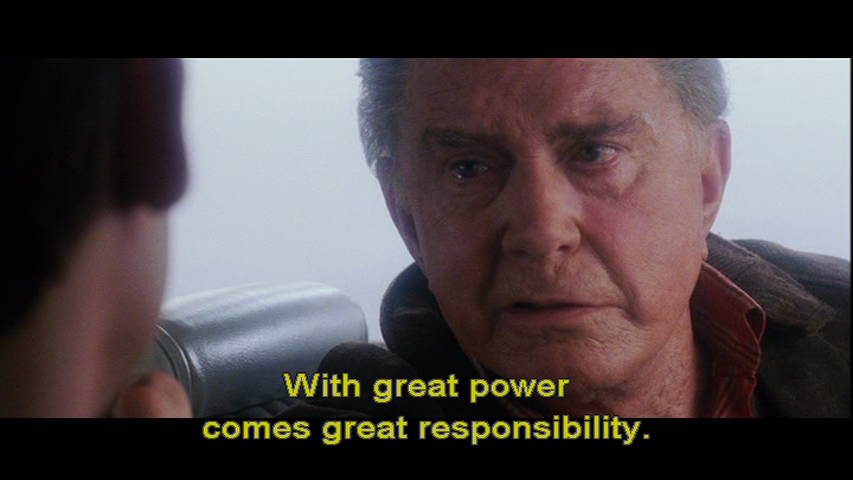 Images: https://thisfangirlsperspective.wordpress.com/2014/06/15/tfp-presents-our-four-favorite-dads/
18
[Speaker Notes: Ben]
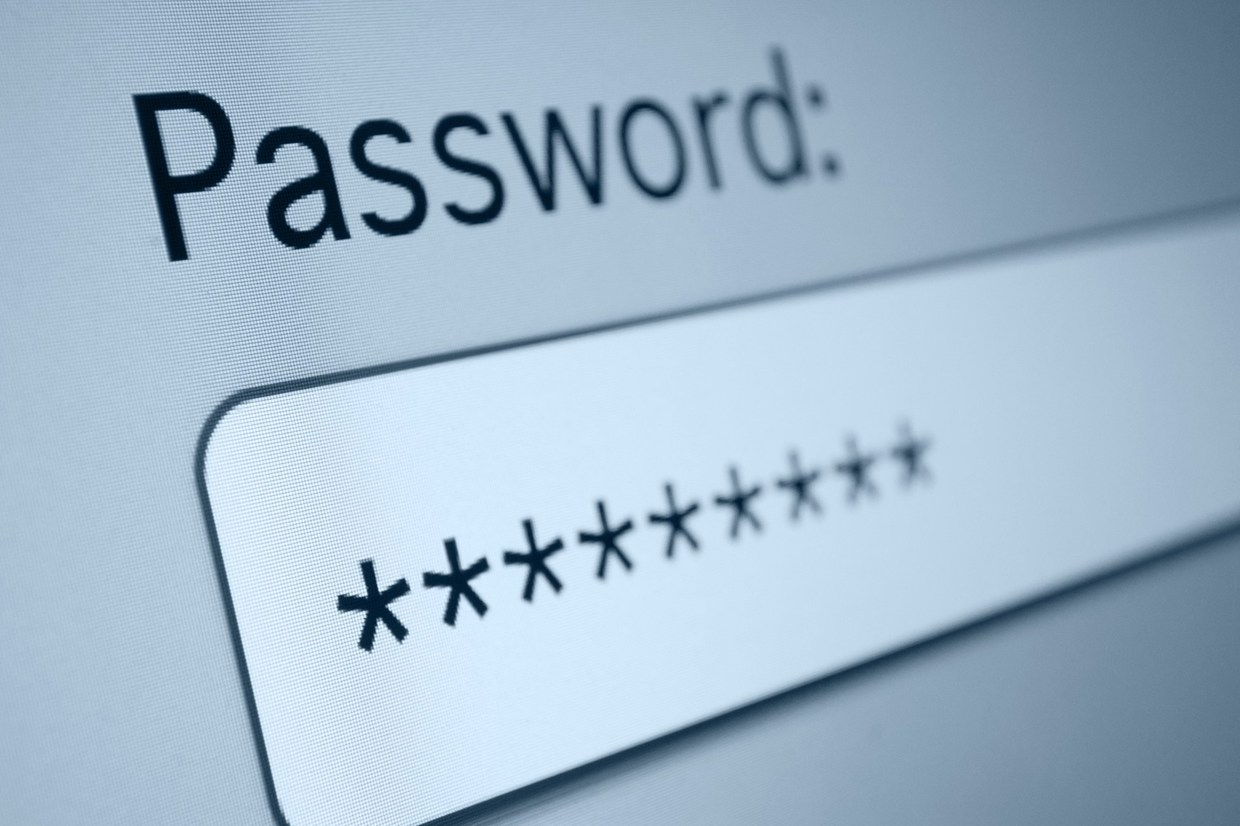 Today’s Considerations
http://www.wired.co.uk/
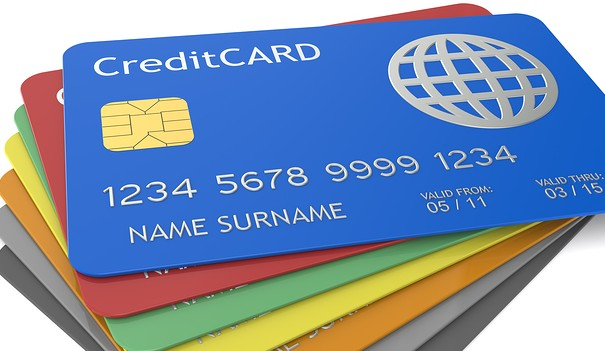 Cell Phones
Bank/Credit Card Information
Health Care
Passwords
Online Purchases
http://www.lowcards.com/
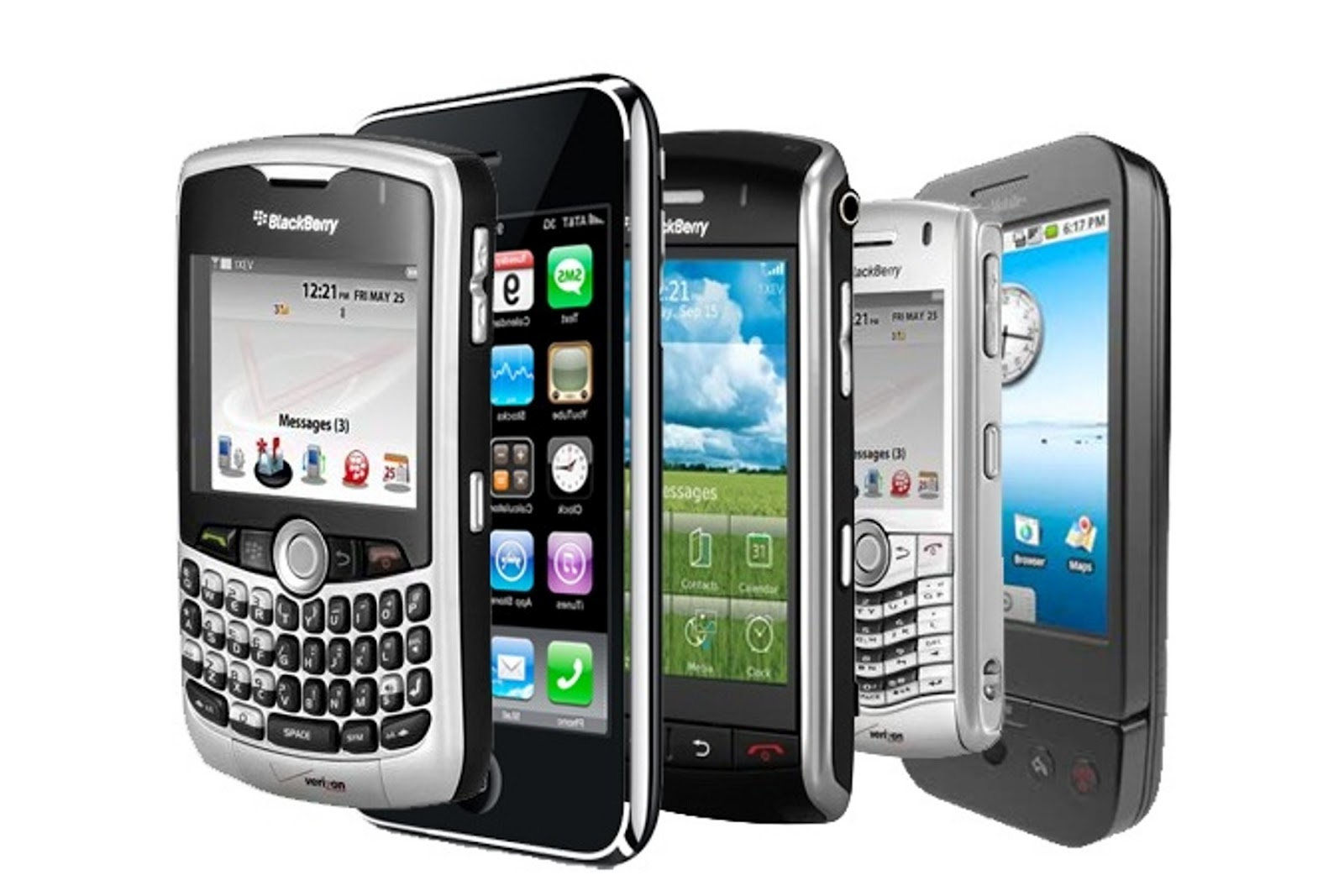 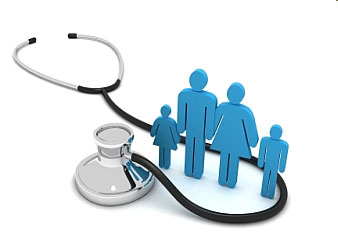 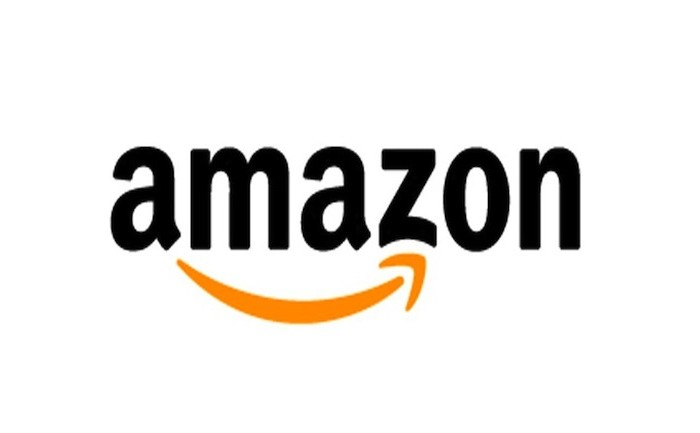 http://finance.yahoo.com/
http://www.climasyseng.com/
http://drleonardcoldwell.com/
19
[Speaker Notes: BD]
Training
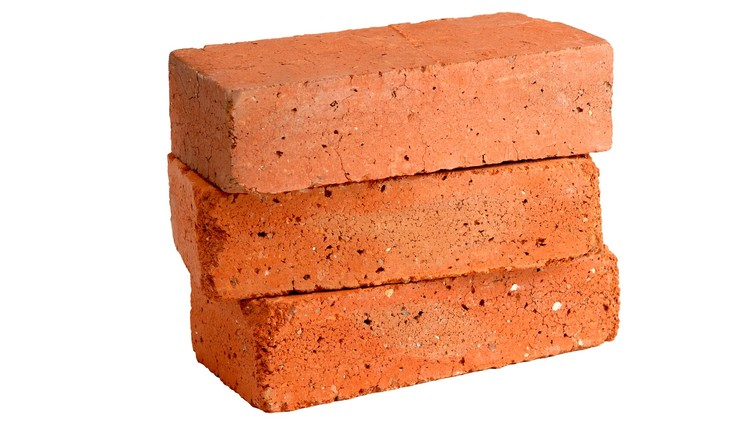 Image: http://civilblog.org/2015/02/07/how-to-check-quality-of-bricks-on-site/
20
[Speaker Notes: Amanda]
Training
Foundations of computer programming (Java)
Cryptographic Systems Training:
Substitution Ciphers
Diffie-Hellman
Public Key Cryptography (RSA)
Protocols
Authentication
Message Integrity
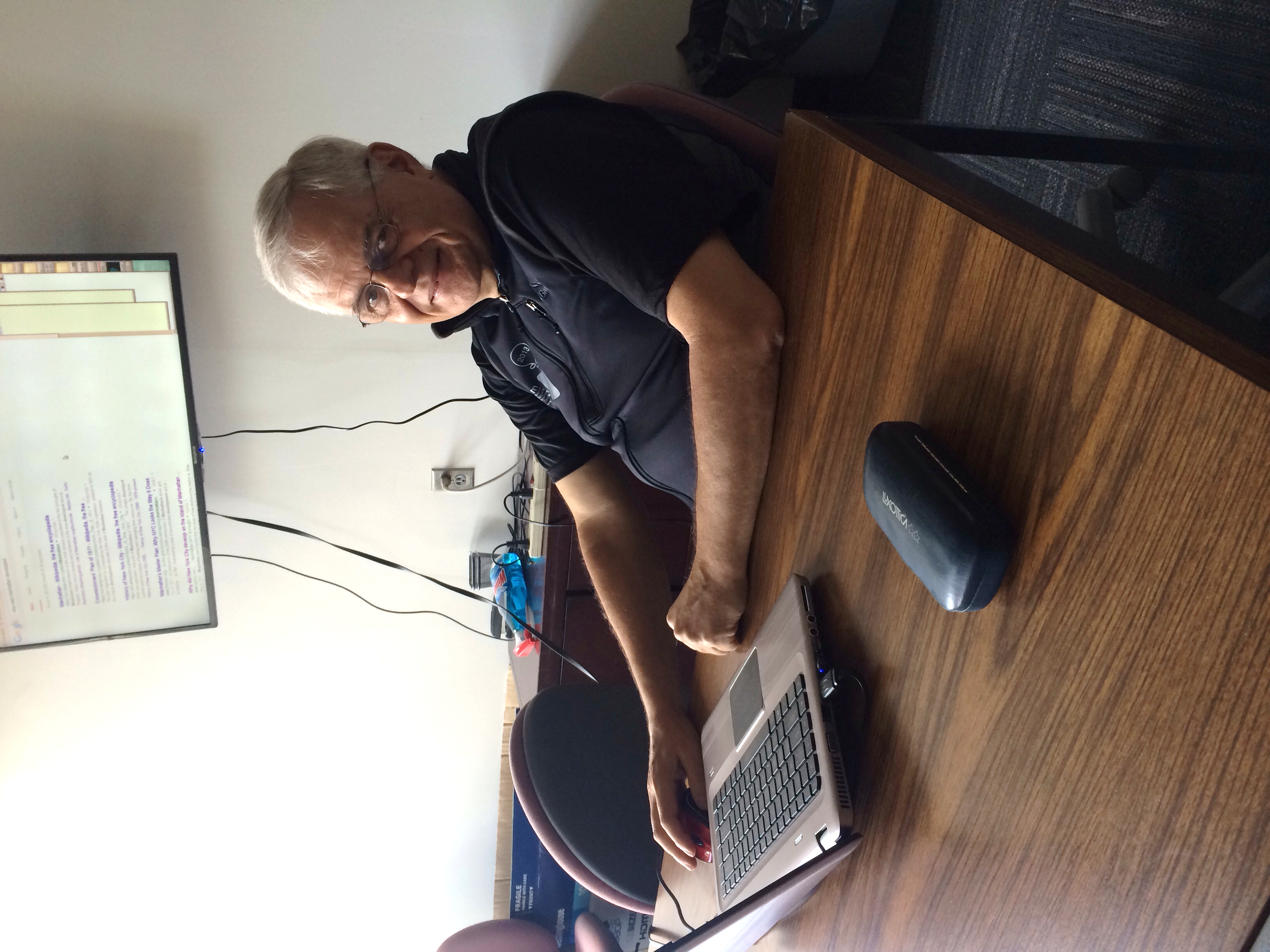 21
[Speaker Notes: Amanda]
Training
Mathematics:
Modular Arithmetic
Euclid’s GCD Method
Chinese Remainder Theorem
XOR
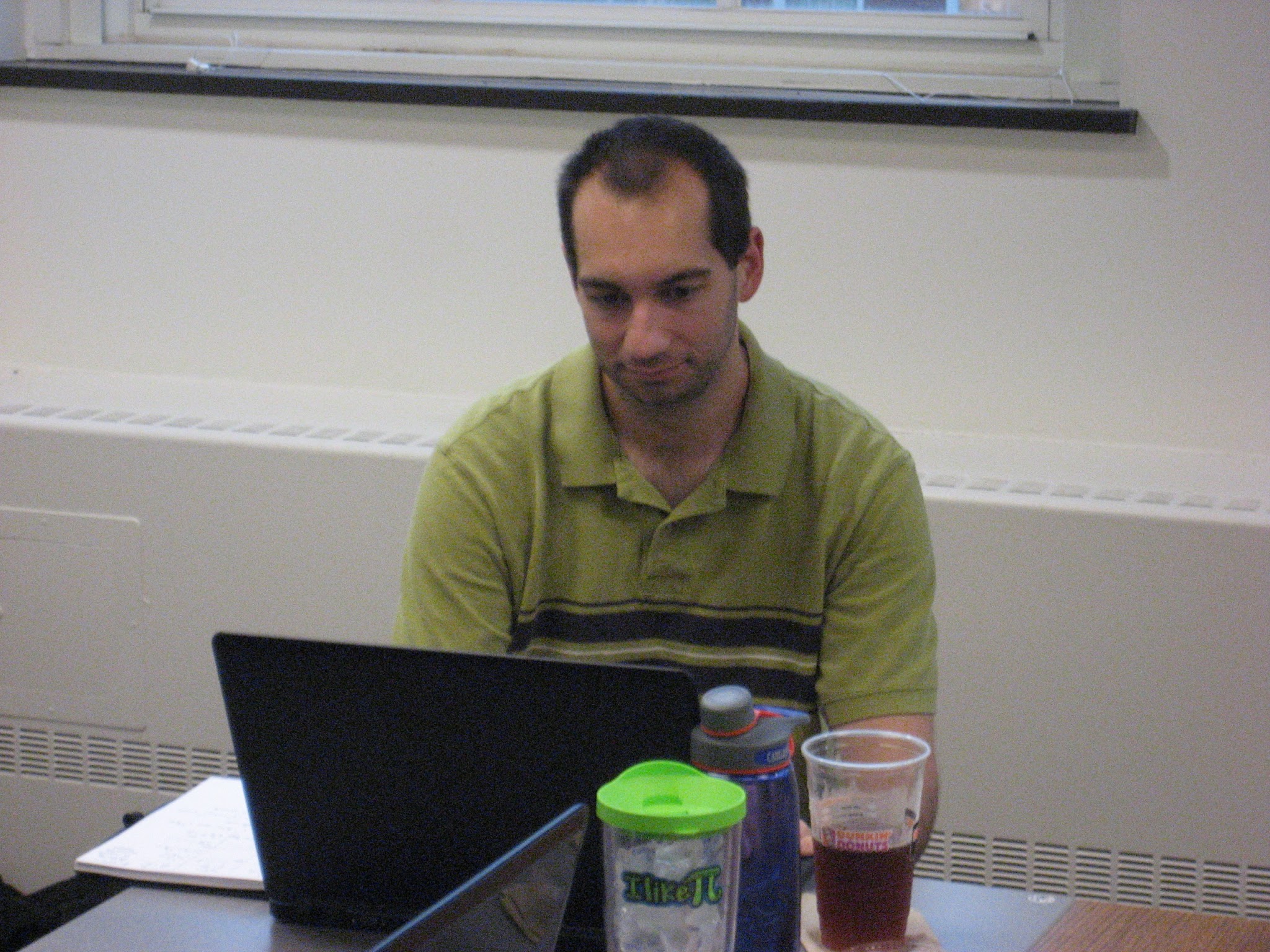 22
[Speaker Notes: Amanda]
Literature Review
Combining pen & paper and technology cryptographic methods
Math Instruction vs. Cryptography Instruction
Benefits of early career awareness
Lack of teacher knowledge limits buy-in
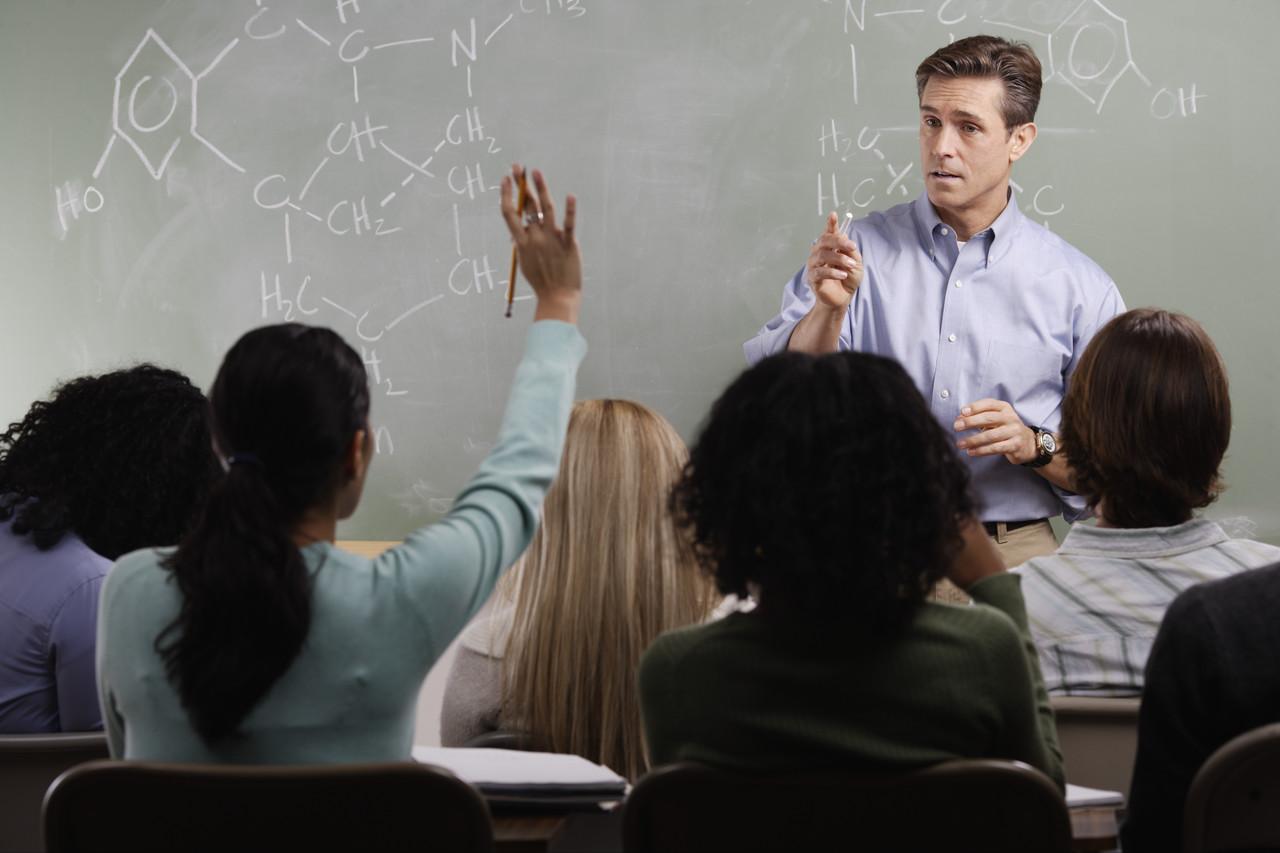 23
Image: http://pfl.grad.ncsu.edu/workshops/fit-fundamentals-in-teaching/
[Speaker Notes: Amanda]
Amanda’s Unit Overview
6th Grade Mathematics
Big Idea:  How do I keep a secret?
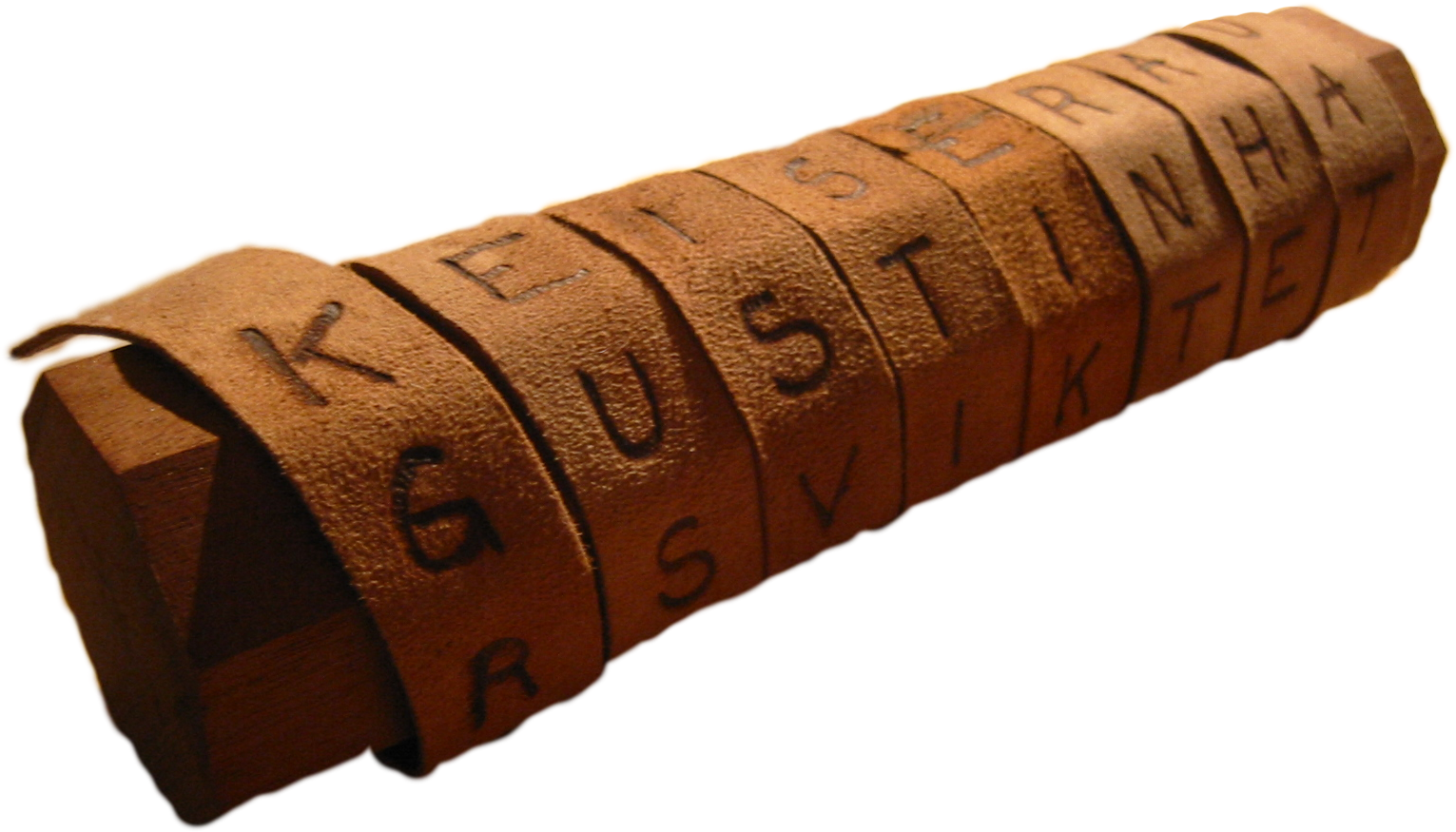 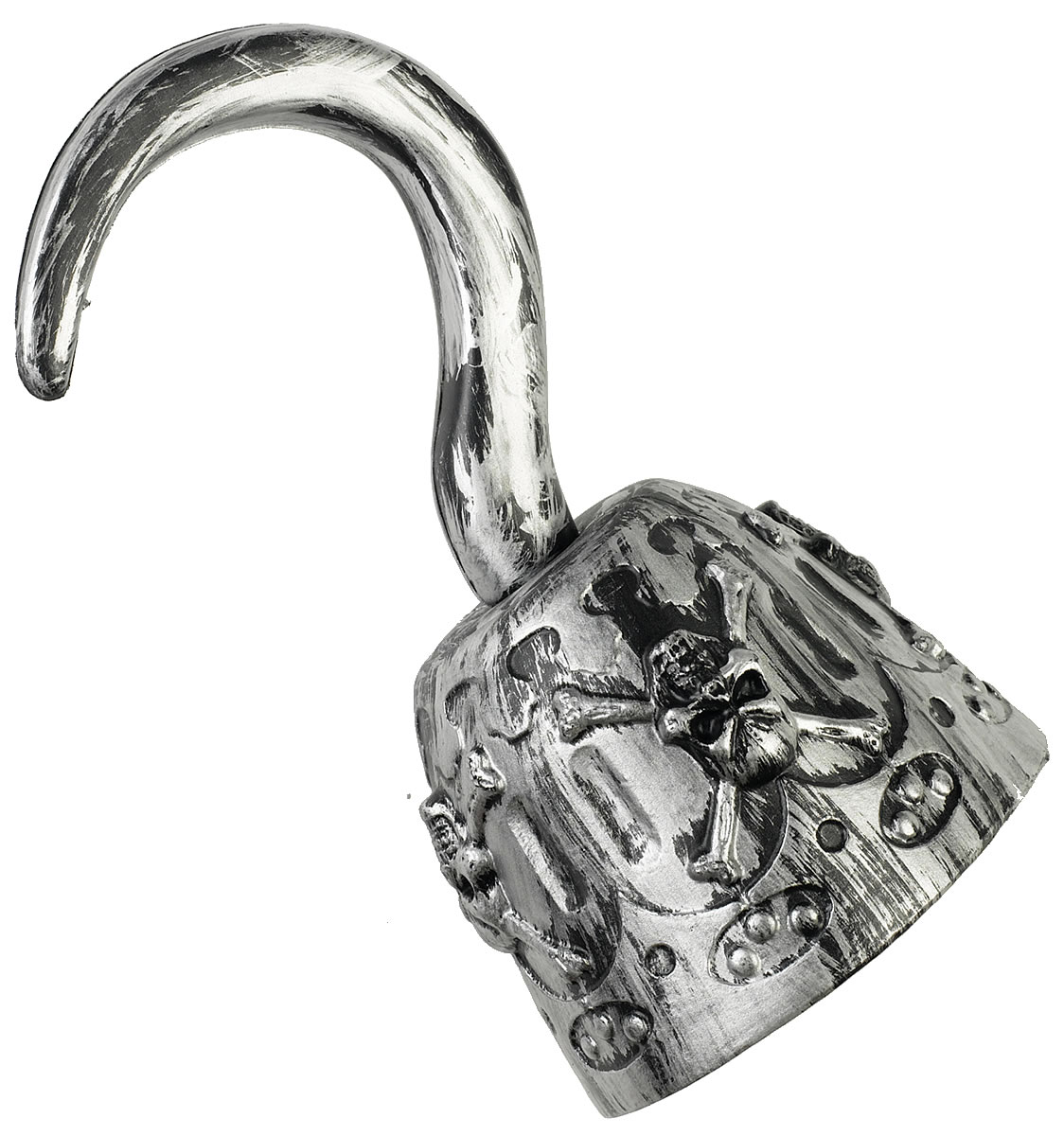 https://en.wikipedia.org/wiki/Scytale
Essential Questions:
How is cryptography used in my everyday communications?
What mathematics is used in cryptography?
How do you encrypt/decrypt data?
How do hackers steal data?
How can I protect my data and communications?
http://www.halloweenmart.com/accessories/pirate/Pirate-Hook.html
24
[Speaker Notes: Amanda]
Amanda’s Unit Overview
Challenge
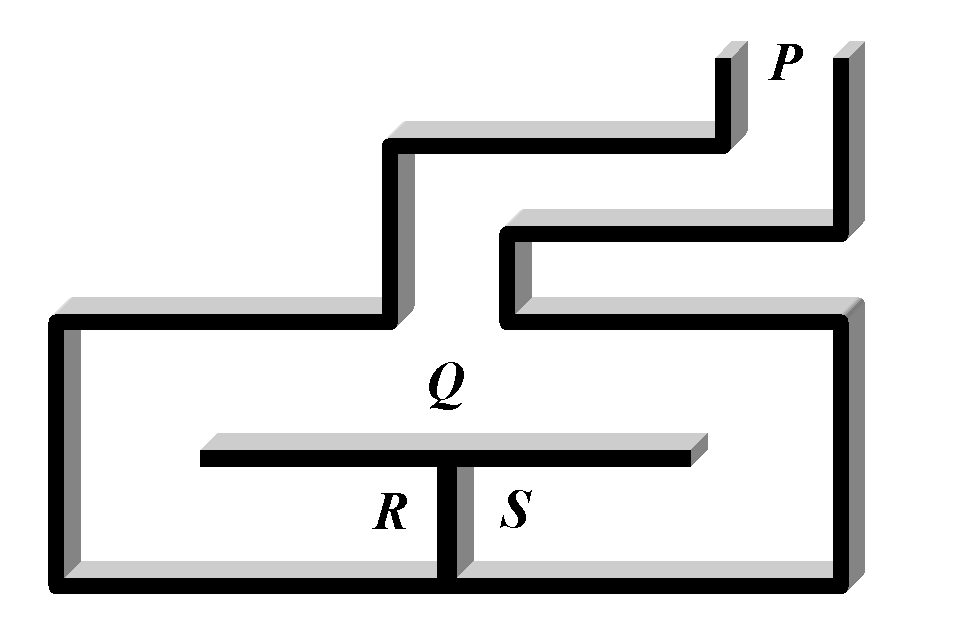 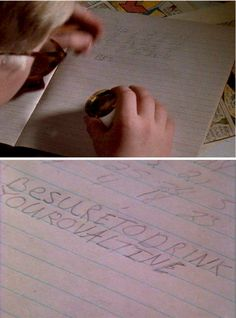 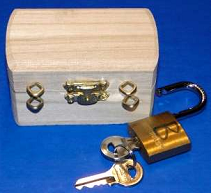 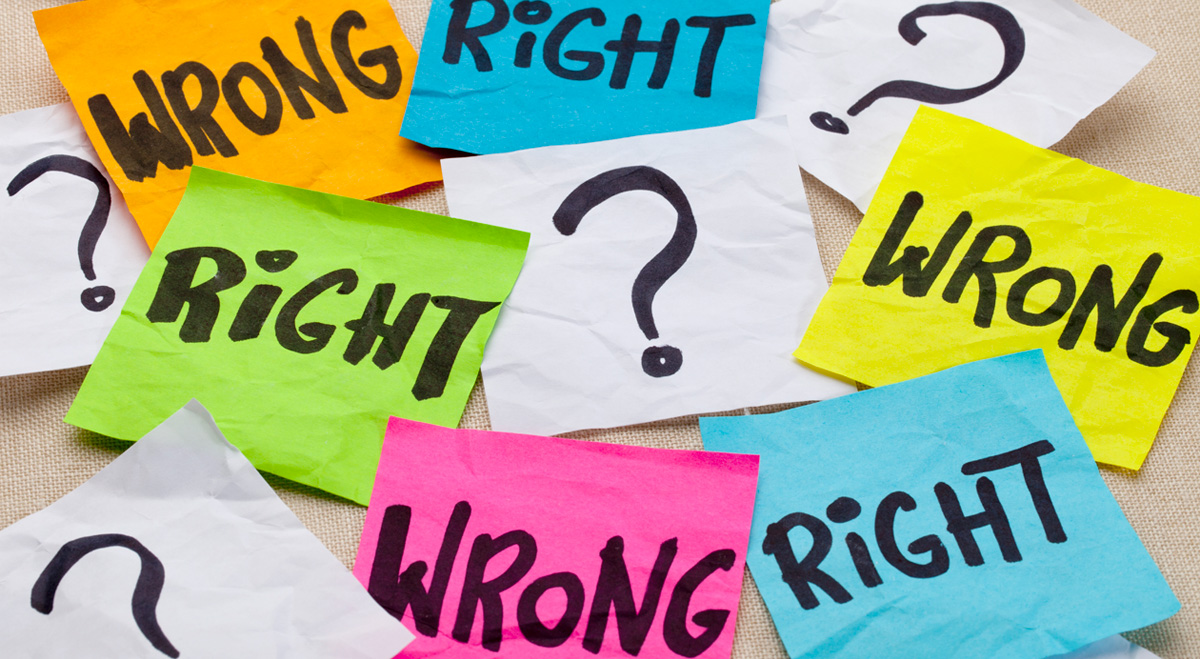 ETHICS
Images: https://www.pinterest.com/makebelieveart/hieroglyphs-secret-codes/
http://www.emc.com/emc-plus/rsa-labs/standards-initiatives/what-are-interactive-proofs-and-zero-knowledge.htm 
http://ip2consulting.com/career/ethics.html
25
[Speaker Notes: Amanda]
Ben’s Unit Overview
Mathematics, Grade 11-12
Big Idea: Cyber Security

Essential Questions:
How can we communicate secure information?
How do we know who’s at the other end of an encrypted channel?
How is cryptography used in the world historically and at present?
What mathematics underpin cryptography?
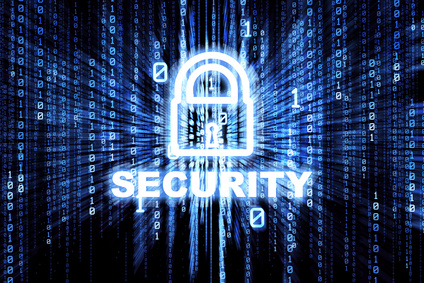 Image: https://www.zen.co.uk/blog/cyber-security/
26
[Speaker Notes: BD]
Ben’s Unit Overview
Challenge: War Games

Students will work in teams to play a simulated war game that will require them to send encrypted messages to their team as well as to break the “enemy” codes to locate the enemy, launch attacks, and reposition tactical resources.
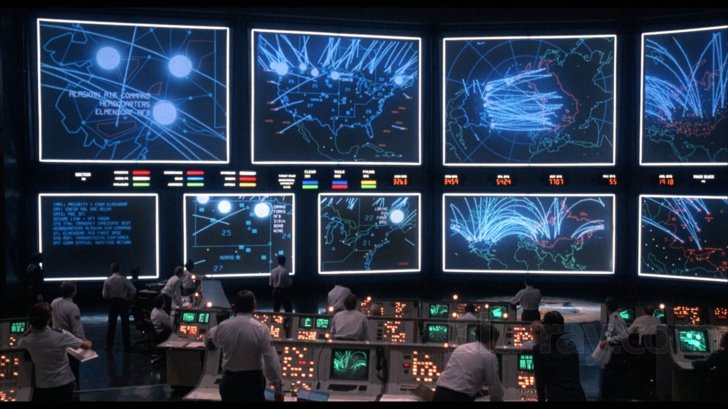 27
Image: http://feltron.tumblr.com/post/78854599322/war-games
[Speaker Notes: BD]
References
Bachman, D.J.,Brown, E. A.,and  Norton, A.H. (2010). "Chocolate Key Cryptography." Mathematics Teacher, 104(2), 100-104.

Beutelspacher, A (1994). Cryptology: An introduction to the Art and Science of Enciphering, Encrypting, Concealing, Hiding and Safeguarding Described Without any Arcane Skullduggery but not Without Cunning Waggery for the Delectation and Instruction of the General Public. The Mathematical Association of America, Washington, D.C.

Dowling, T. (2006). “The Design and Evaluation of a Cryptography Teaching Strategy for Software Engineering Students.” European Journal of Engineering Education, 31(5), 593-606.

Hall, M. (2003). "Sharing teaching ideas:  Calculator cryptography." The Mathematics Teacher, 96(3), 210-212.

Holden, J. (2004). “A Comparison of Cryptography Courses.” Cryptologia, 28(2), 97-111.

Holden, J., Layton, R., Merkle, L., Hudson, T. (2006). “Underwater Hacker Missile Wars: A Cryptography and Engineering Contest.” Cryptologia, 30(1), 69-77.

Hsin, W. (2005). "Teaching Cryptography to Undergraduate Students in Small Liberal Art Schools." Proceedings of the 2005 Information Security Curriculum Development Conference: September 23-24, 2005, KSU Center, Kennesaw State University Kennesaw, GA, 38-42.

Katz, F.H. (2014). “A Comparison of Different Methods of Instruction in Cryptography.” Information Security Curriculum Development Conference, Kennesaw, GA.

Konak, A.  (2014). “"A cyber security discovery program: Hands-on cryptography”, 4th IEEEIntegrated STEM Education Conference, Princeton, NJ.
28
References
Leward, R. (2007). “Cryptology in a Liberal Arts Setting.” Mathematics and Computer Education, 41(3), 211-218.

Schembari, P. (2007). “’Hands-On Crypto’: Experiential Learning in Cryptography.” Proceedings of the 11th Colloquium for Information Systems Security Education: June 4-7, 2007, Boston University, Boston, MA, 7-13.

Sikha, O., Kuchithra, M., Prabha, P., Soman, K.P. (2014). “An Interactive Visualization Tool for the Interpretation of Mathematical Concepts behind Public Key Cryptography.” International Journal of Computer Applications, 90(5), 36-39.

Singh, S. (1999). The Code Book: The Science of Secrecy from Ancient Egypt to Quantum Cryptography. Doubleday, New York, NY.

Trigui, M., Daniyal, A. (2012). “Learning the Related Mathematics to Cryptography by Interactive Way.” International Journal of Modern Education and Computer Science, 2, 8-14.

Wood, C., Kaszubowski, Y. (2008). "The Career Development Needs of Rural Elementary School Students." The Elementary School Journal, 108(5), 431-444.

Yan, L. (2007). “Teaching Cryptography Activity in Taiwan’s High Schools.” Supporting Learning Flow through Integrative Technologies, IOS Press, 553-560.

Yang, L., Kizza, J., Wang, A., Chen, C.H. (2011). “Develop Case Studies to Teach Cryptography in a Collaborative Environment.” Proceedings of the 2011 International Conference on Frontiers in Education Computer Science & Computer Engineering, 2011 International Conference on Frontiers in Education Computer Science & Computer Engineering: July 18-21, 2011, Las Vegas, NV, 542-544.
29
Credits
Special thanks to:
Dr. John Franco
Amin Makani
Nick Maltbie
Dr. Kukreti
Debbie Liberi and David Macmorine







RET is funded by the National Science Foundation grant number: EEC-1404766
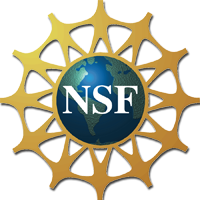 30